Introduction to Dermatology
Functions & Structures of the Skin
 How to Approach a Dermatology Patient
 Descriptive Terms Used in Dermatology
Morphology of Skin Lesions
 Reaction Patterns
 Treatments used in Dermatology
1
Course Objectives
To learn and understand  the normal structure of the skin 
To be able to take proper history from a dermatology patient 
To be able to describe lesions by using proper dermatological terminology
To be able to formulate a list of differential diagnosis
To be able to diagnose and treat common skin disorders
To be familiar with dermatologic emergencies
2
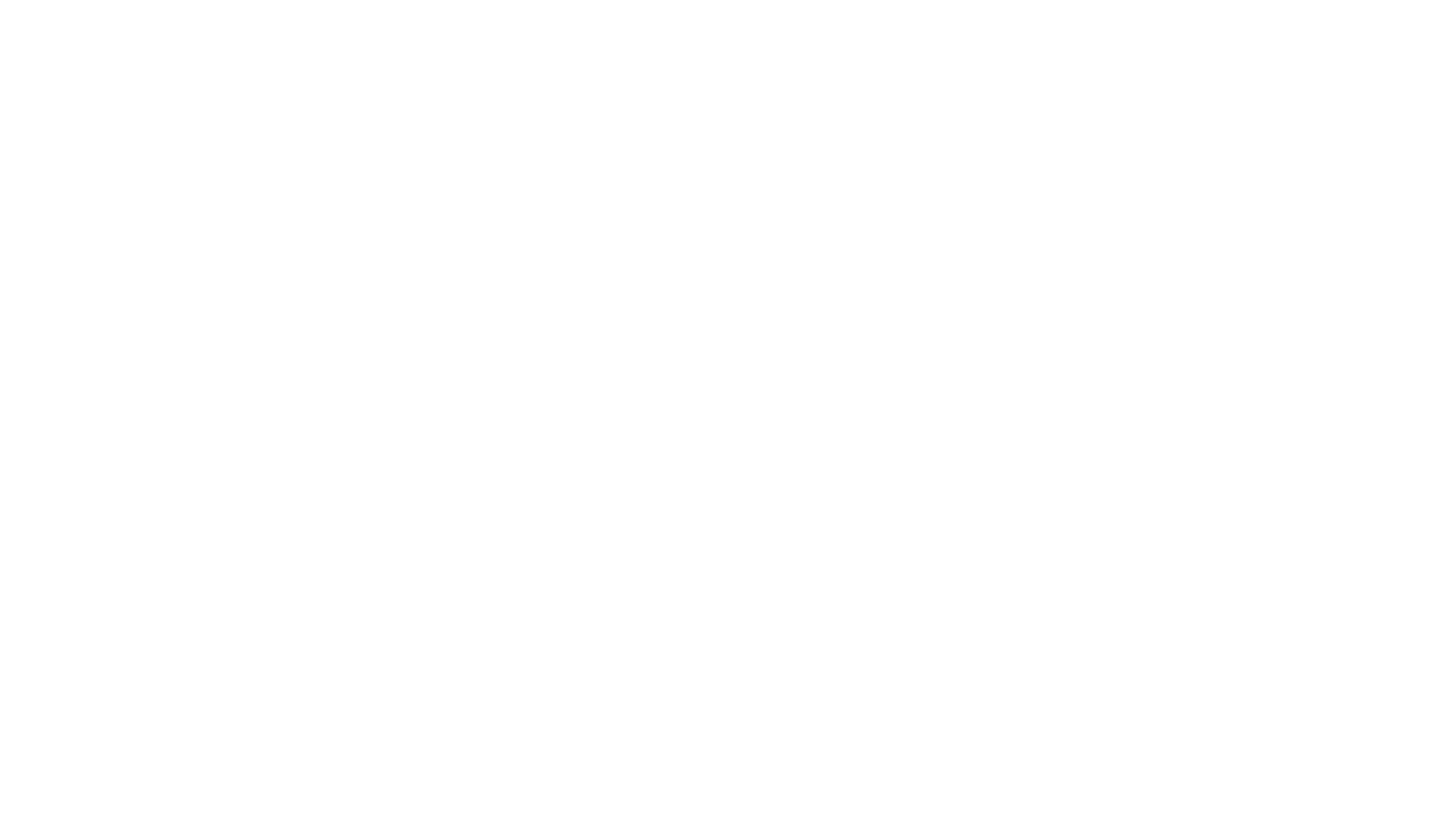 Structure and Function of the Skin: Basic and Physiology
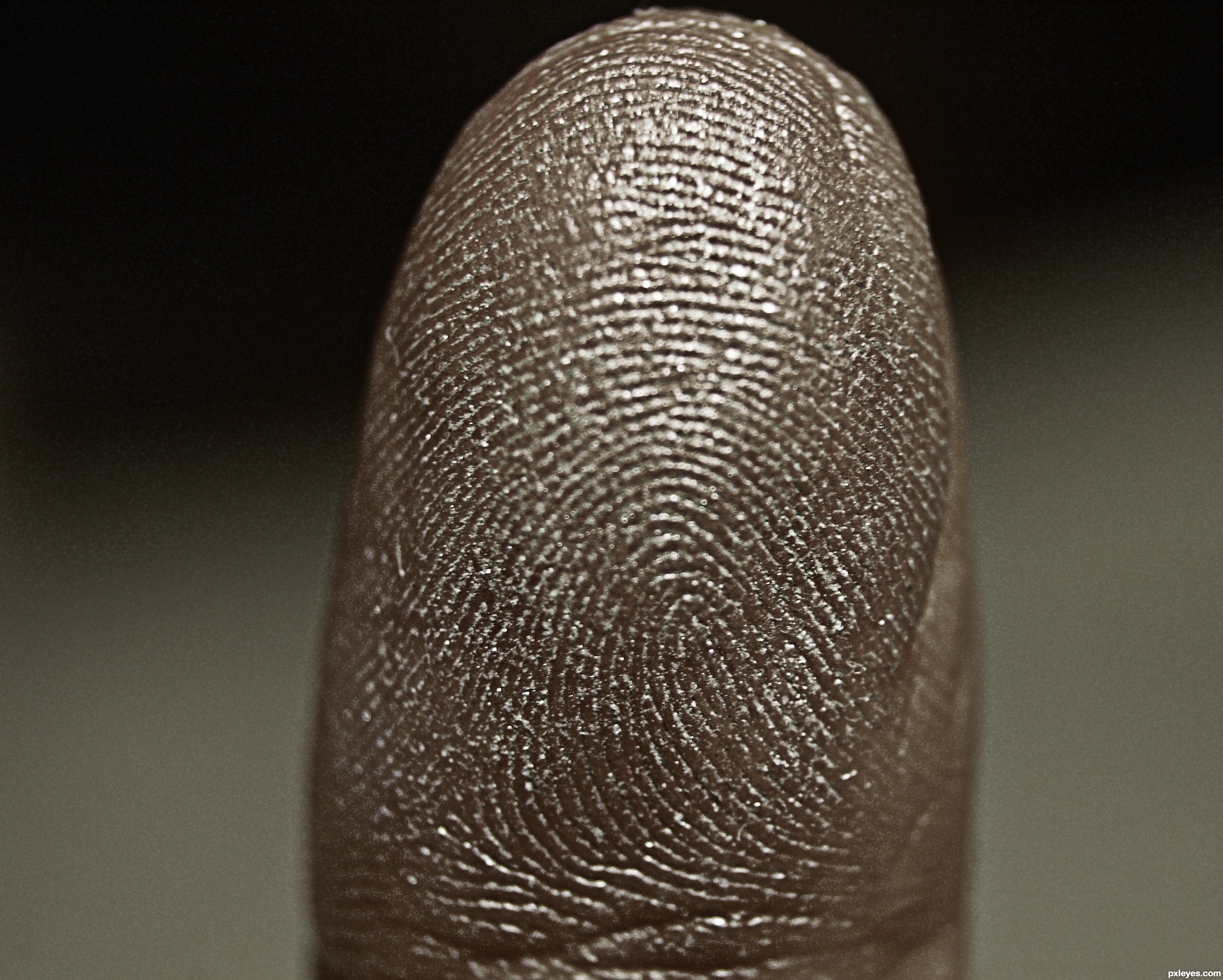 Dr. Hadeel Mitwalli 
Consultant and Assistant Professor Dermatology & Dermatologic Surgery
Department of Dermatology
College of Medicine, Riyadh 
King Saud University
Structure and Function of the Skin: Basic and Physiology
4
Structure and Function of the Skin: Basic and Physiology
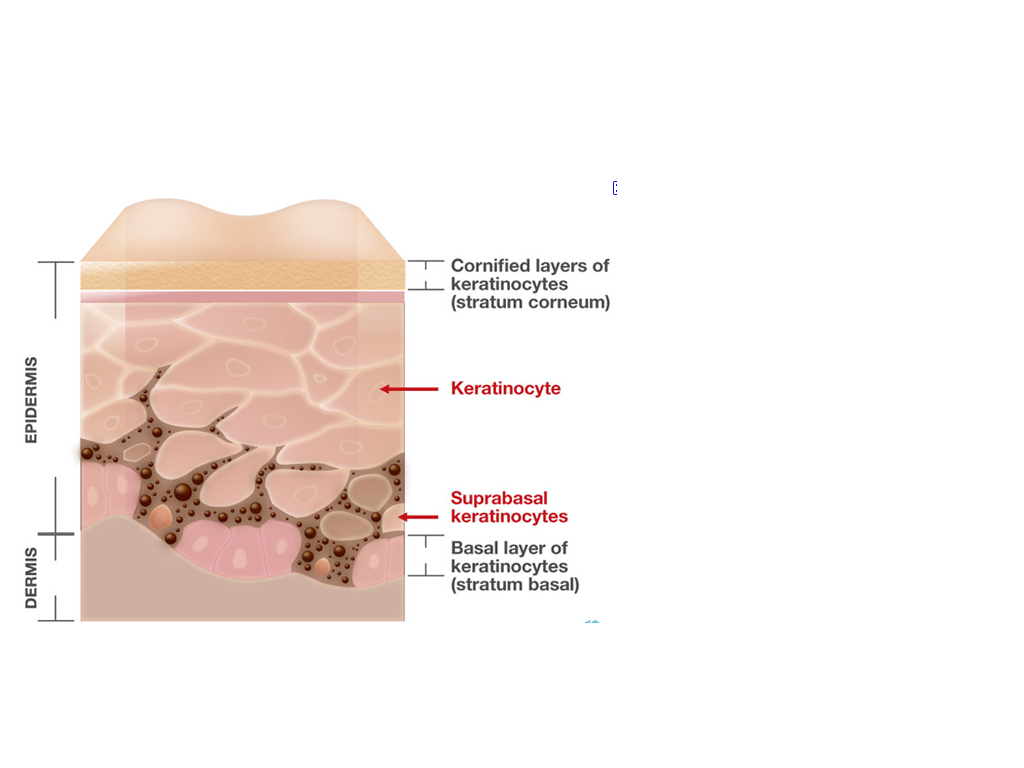 It consists of many cell types  called “Keratinocytes “

Specialized structures like the Basement Membrane

 It serves multiple functions that are crucial to health and survival
5
Structure and Function of the Skin: Basic and Physiology
Functions of the skin:
Immune: 
Barrier to harmful exogenous substance & pathogens, Langerhans cells in the skin are part of the adaptive immune system

Metabolic  and Endocrine: 
Prevents loss of water & proteins, vitamin D production after UVB exposure
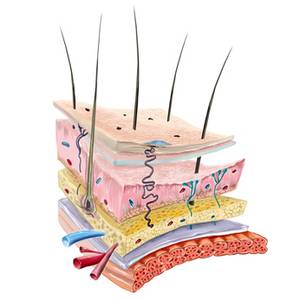 6
Structure and Function of the Skin: Basic and Physiology
Functions of the skin:
Sensory organ:
Contains a variety of nerve endings that respond to heat, cold, touch, pressure, vibration and pain. Hence, protects against physical injury

Thermoregulation: 
Through eccrine glands and dermal blood vessels Important component of immune system

Cosmetic Importance
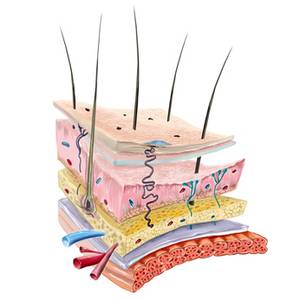 7
Structure and Function of the Skin: Basic and Physiology
Skin Structure
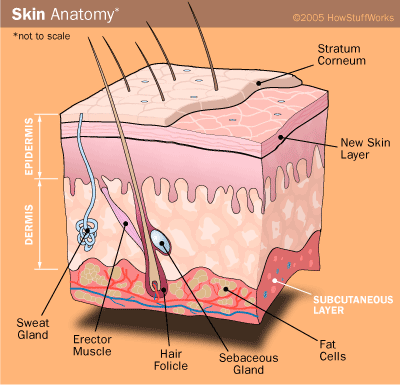 The skin consists of:
	Epidermis
	Basement membrane
	Dermis
	Subcutaneous tissue
	Skin appendages (hair, nail, sweat & sebaceous glands)
8
Structure and Function of the Skin: Basic and Physiology
Skin Structure
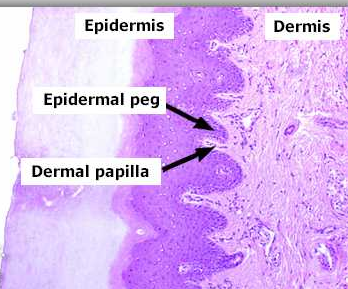 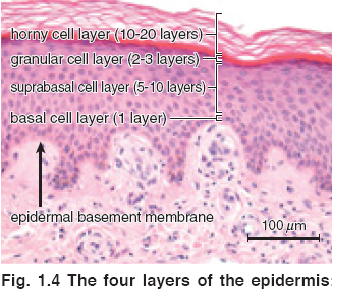 Epidermis:

The outermost layer of the skin 

Composed primarily of keratinocytes and other cells like ( Melanocytes, Langerhans cells )
9
Structure and Function of the Skin: Basic and Physiology
Skin Structure
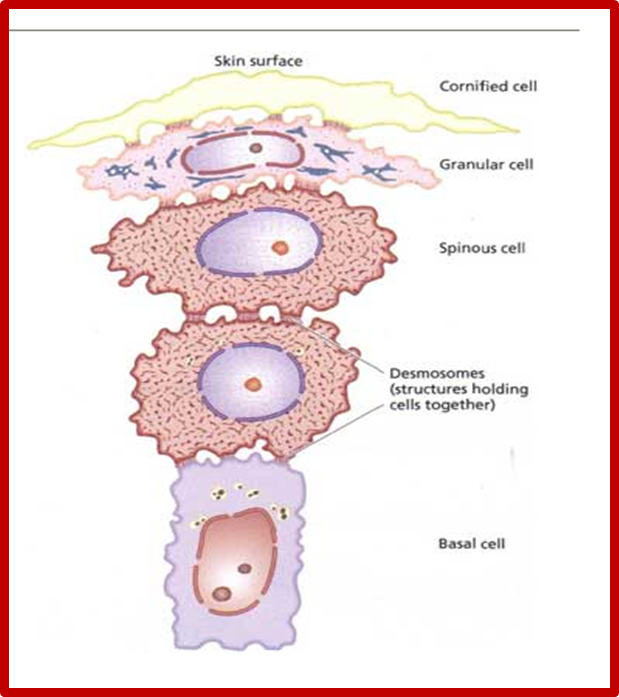 Epidermis:  
 
Composed of four layers: 
Stratum basalis (Basal layer):  
Columnar or cuboidal dividing cells that are in contact with the basement membrane	
Stratum spinosum (Spinous layer):  
So called because of desmosomes and keratin filaments that gives the cells a spiny appearance
10
Structure and Function of the Skin: Basic and Physiology
Skin Structure
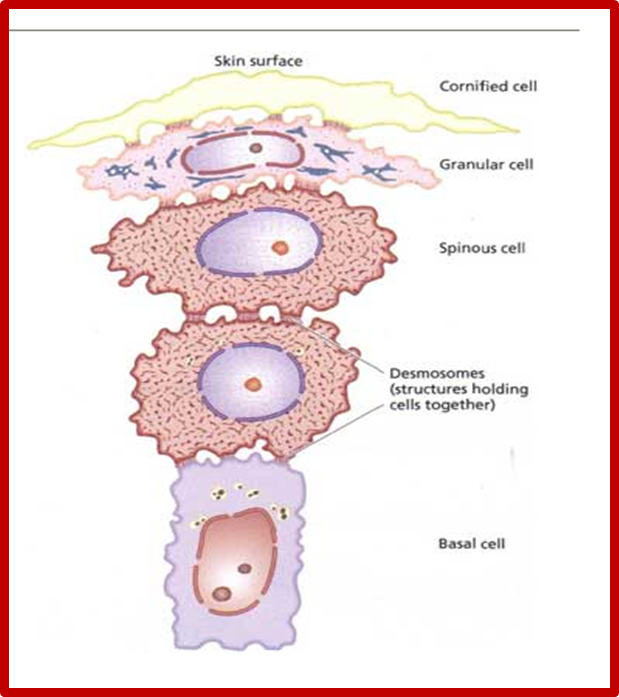 Epidermis: 
  
Composed of four layers:	
Stratum granulosum (Granular layer): 
Formed of flat cells containing keratohyaline granules

Stratum corneum:  
The outermost layer, composed of elongated and flattened dead cells with no nuclei or organells called ‘ corneocytes’
11
Structure and Function of the Skin: Basic and Physiology
Skin Structure
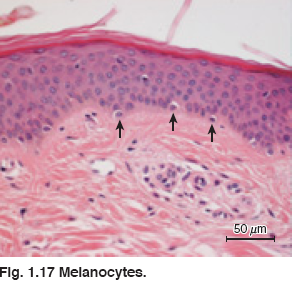 Stratum Basalis

Rest on the basement membrane
Divides continuously and move upwards
Melanocytes are dendritic cells lying between basal cells in a ratio of  1:10 
They synthesize melanin stored in melanosomes
10 Keratinocytes
1 melanocyte
12
Structure and Function of the Skin: Basic and Physiology
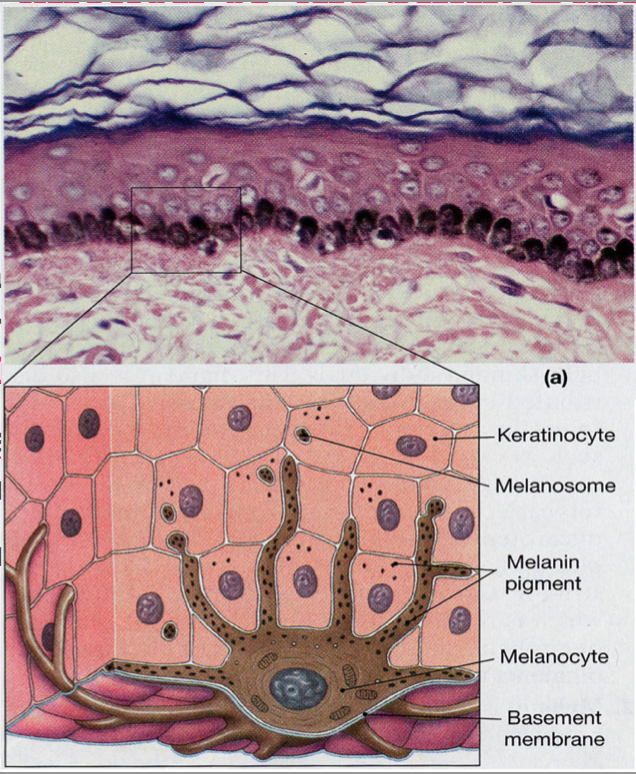 Skin Structure
Melanosomes  are transferred to adjacent cells by means of dendrites thus forming the “Epidermal Melanin Unit”
The size of melaosomes and packaging differentiate white from dark skin
The number of melanocytes are equal in white and dark skin
13
Structure and Function of the Skin: Basic and Physiology
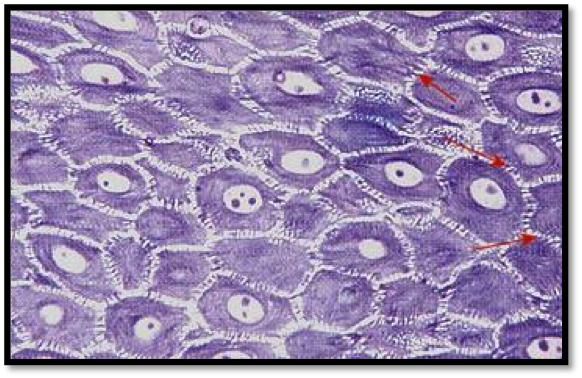 Skin Structure
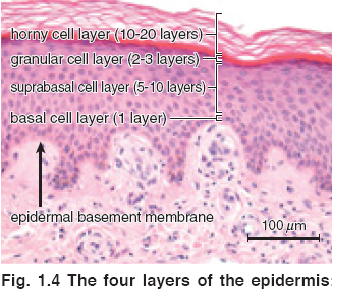 Spinous cell layer:

Keratinocytes adhere to each other by Desmosomes (complex modification of the cell membrane)
Desmosomes appear like spines 
Langerhan cells are antigen presenting cells present in abundance in this layer
14
Structure and Function of the Skin: Basic and Physiology
Skin Structure
Granular cell layer :

Diamond shaped cells
 Cytoplasm is filled with Keratohyaline  granules
Thickness of this layer is proportional to the thickness of the stratum cornium layer
In thin skin it is 1 -3 cell layers and 10 cell layers in thick  skin like palms and soles
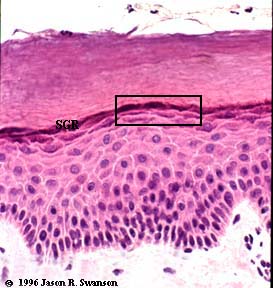 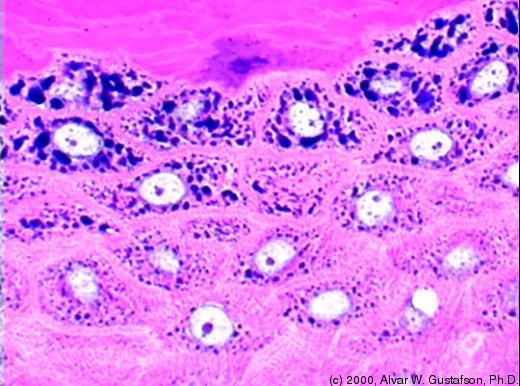 15
Structure and Function of the Skin: Basic and Physiology
Skin Structure
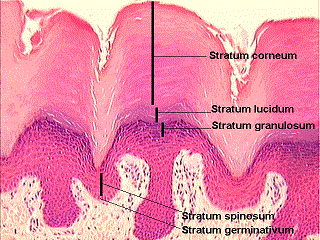 Stratum corneum layer:

The cells in this layer are flattened and have no nucleus
Cells have a thick envelope that resist chemicals
Stratum lucidum is found in thick skin of the palms and soles below the startum cornium
16
Structure and Function of the Skin: Basic and Physiology
Skin Structure
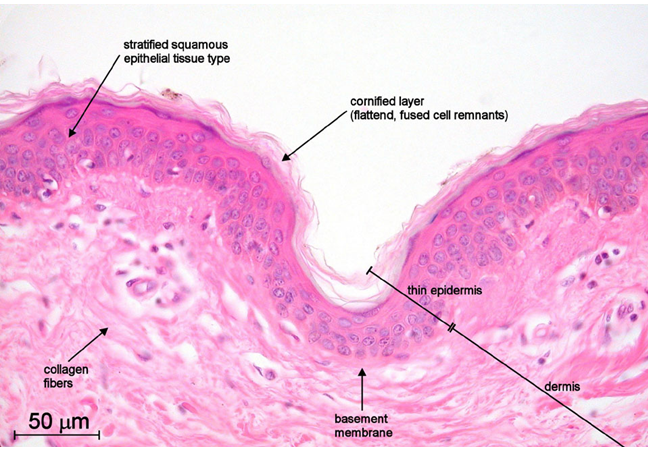 Basement Memrane :
It is a pink homogenous area between the epidermis and dermis 
It consists of a number of proteins
It is the site of attack injury in blistering diseases
Thickened in certain skin diseases like discoid lupus erythematosus
17
Structure and Function of the Skin: Basic and Physiology
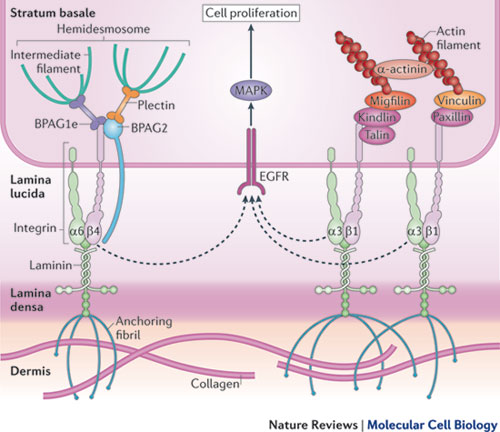 Skin Structure
Basement Memrane
Formed by: 
Plasma membrane of  basal cells and hemidesmosomes ( proteins that anchor the basal cells to basement membrane)
Thin clear amorphous space (lamina lucida) 
An electron dense area  (lamina densa )
Anchoring fibrils that anchors the epidermis to dermis
18
Structure and Function of the Skin: Basic and Physiology
Skin Structure
Basement Memrane
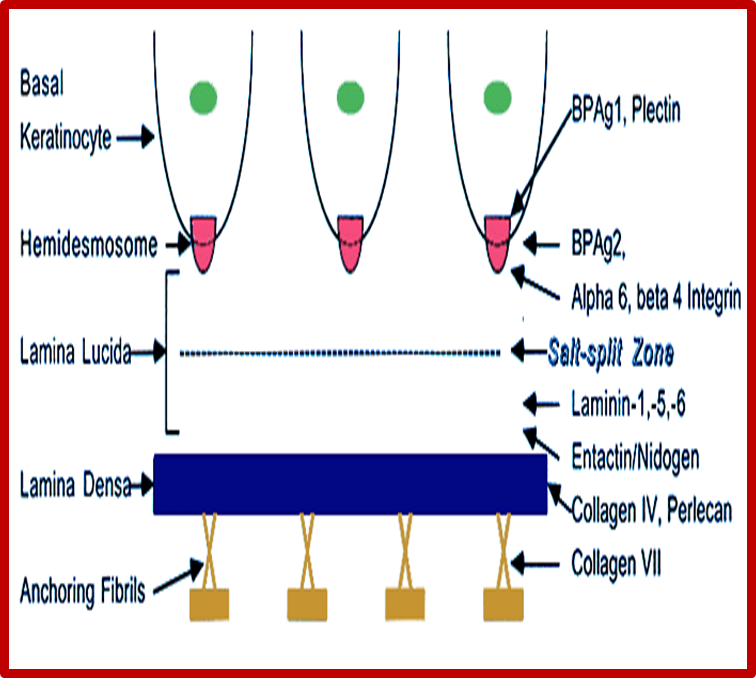 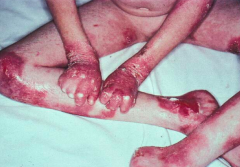 19
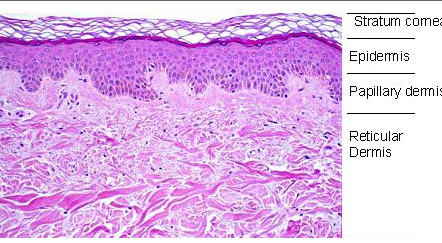 Structure and Function of the Skin: Basic and Physiology
The Dermis
Divided into: 

Papillary dermis 
Reticular dermis
20
Structure and Function of the Skin: Basic and Physiology
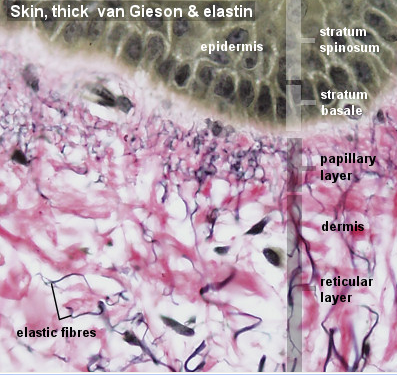 The Dermis
Consists of:
1.Collagen fibers 
70-80%
Provides strength to skin	
2. Elastic Fibers
1-3 %
Provides elasticity 
Protection against shearing forces
21
Structure and Function of the Skin: Basic and Physiology
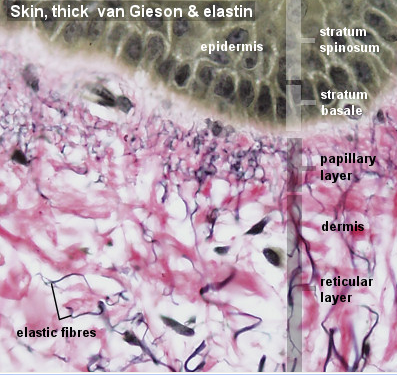 The Dermis
3. Ground substance ( proteoglycans)
Binds water and maintains the skin turgor 
4. Blood vessels
To nourish the overlying epidermis
5. Fibroblasts 
Produce the above elements
22
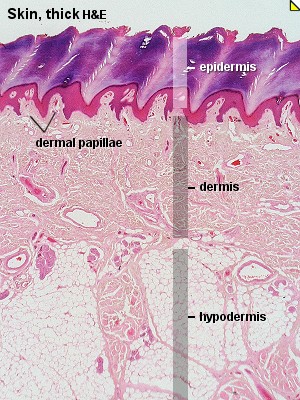 Structure and Function of the Skin: Basic and Physiology
Functions of the Dermis:
It provides nourishment to the epidermis and interact with it during wound repair

It gives the skin it’s strength, elasticity, and softness
23
Structure and Function of the Skin: Basic and Physiology
Skin Structure
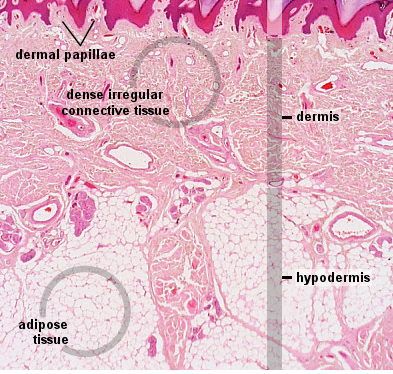 Subcutaneous Fat: 

 Composed of lipocytes
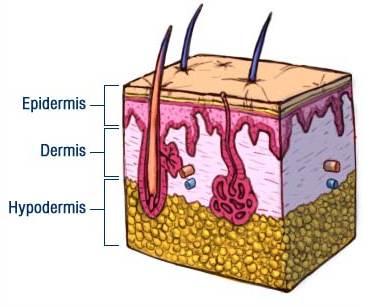 24
Structure and Function of the Skin: Basic and Physiology
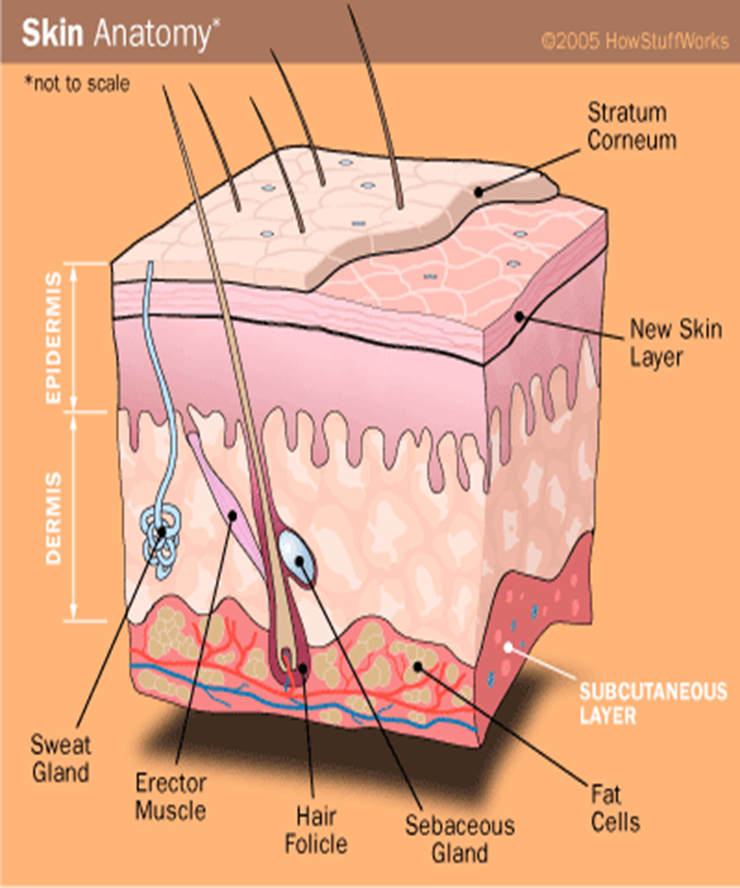 Skin Structure
Skin Appendages 

 Include:
Hair Follicles
Nails
Eccrine/ apocrine sweat glands
Sebaceous glands
25
Structure and Function of the Skin: Basic and Physiology
Skin Appendages
26
Structure and Function of the Skin: Basic and Physiology
Skin Structure
Pilosebaceous  unit

Formed by the hair follicles with it’s attached sebaceous gland
27
Structure and Function of the Skin: Basic and Physiology
Skin Structure
Sebaceous gland
Attached to hair follicles or open freely
Present in the scalp, forehead, face ,upper chest except palms and soles
Sebaceous glands in the areola are called ‘Montgomery tubercles’, and ‘Meibomian glands’ in the eyelid
28
Structure and Function of the Skin: Basic and Physiology
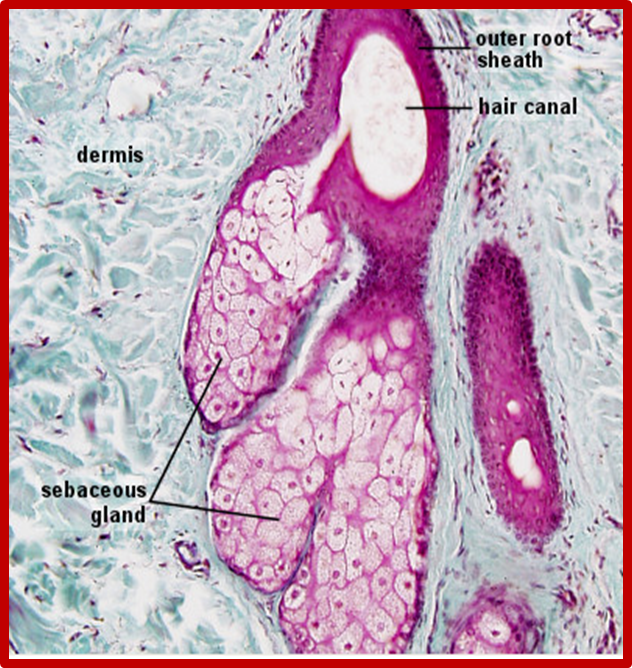 Sebaceous gland
29
Structure and Function of the Skin: Basic and Physiology
Skin Structure
Sebaceous gland

Ectopic sebaceous glands in the mucous membrane are called ‘fordyce  spots’
30
Structure and Function of the Skin: Basic and Physiology
Skin Structure
Eccrine sweat glands 
Tubular structures open freely on the skin not attached to hair follicles
Under cholinergic stimuli
Present everywhere except the vermilion border of lip, nail beds, labia minora, glans
31
Structure and Function of the Skin: Basic and Physiology
Skin Structure
Apocrine sweat glands
 Are modified sweat glands that present in the axillae, anogenital, external ear canal, the eye lids (moll’s glands) and the areolae

 Under adrenergic stimuli
32
Structure and Function of the Skin: Basic and Physiology
Skin Structure
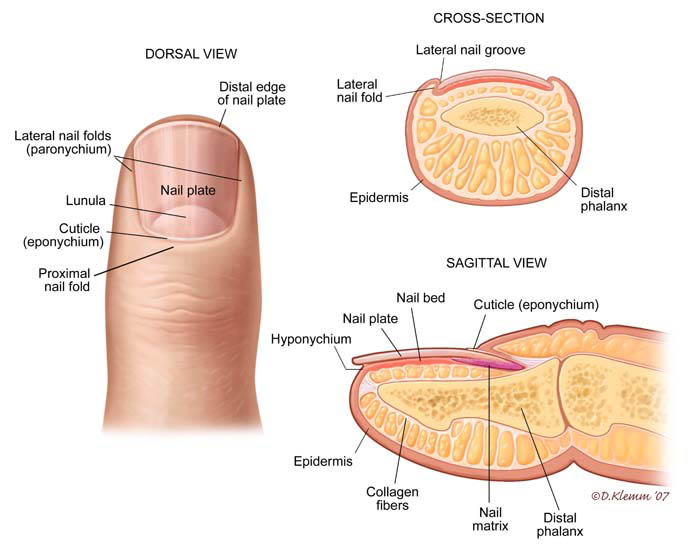 Nails 

The nail plate is formed of hard keratin
Fingernails grow 3mm/month
Toenails grow 1mm/month
33
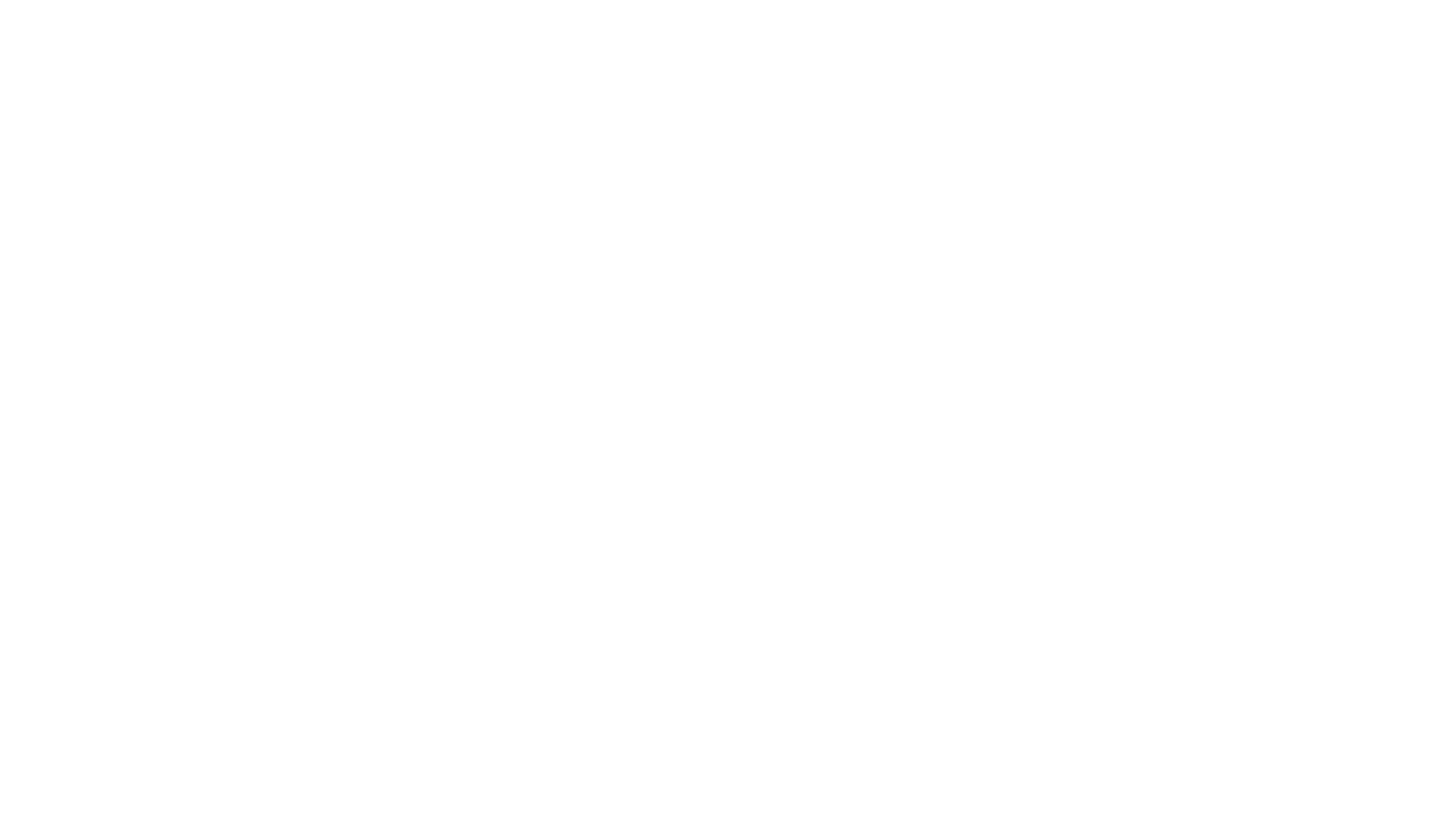 The Language of Dermatology:Descriptive and Morphology skills
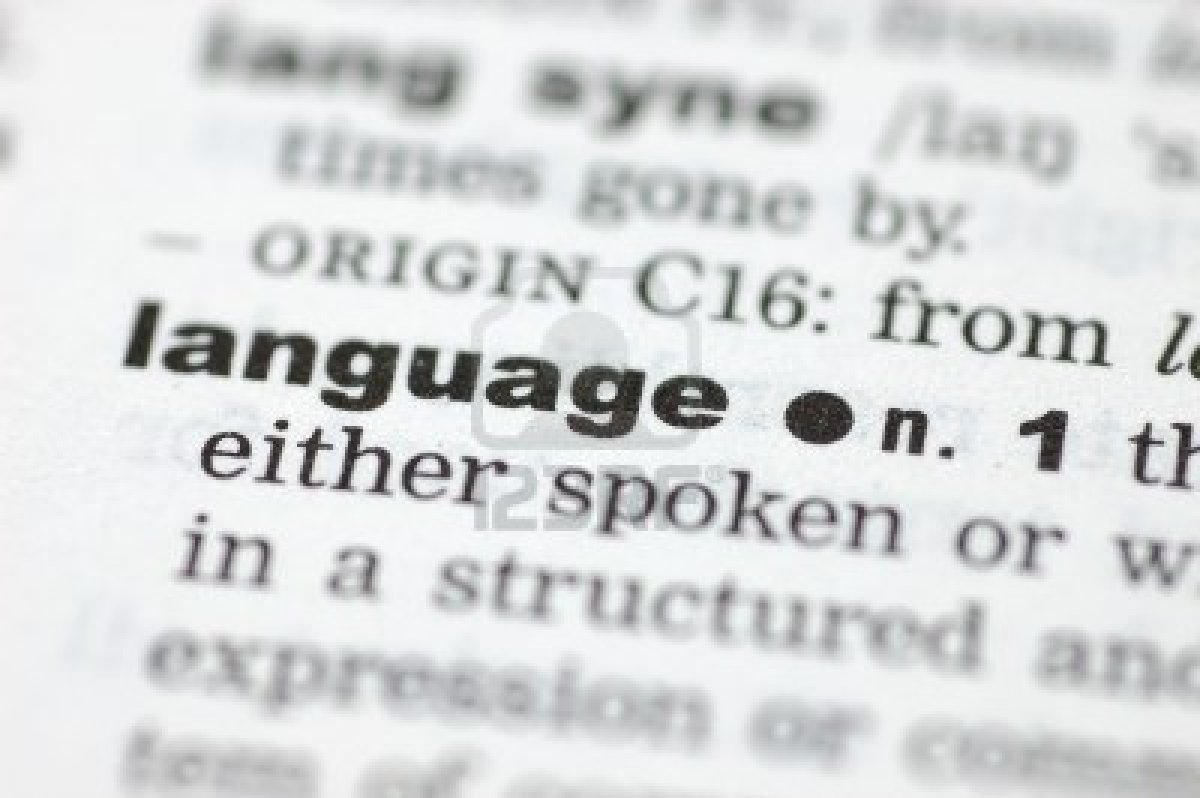 Dr. Hadeel Mitwalli 
Consultant and Assistant Professor Dermatology & Dermatologic Surgery
Department of Dermatology
College of Medicine, Riyadh 
King Saud University
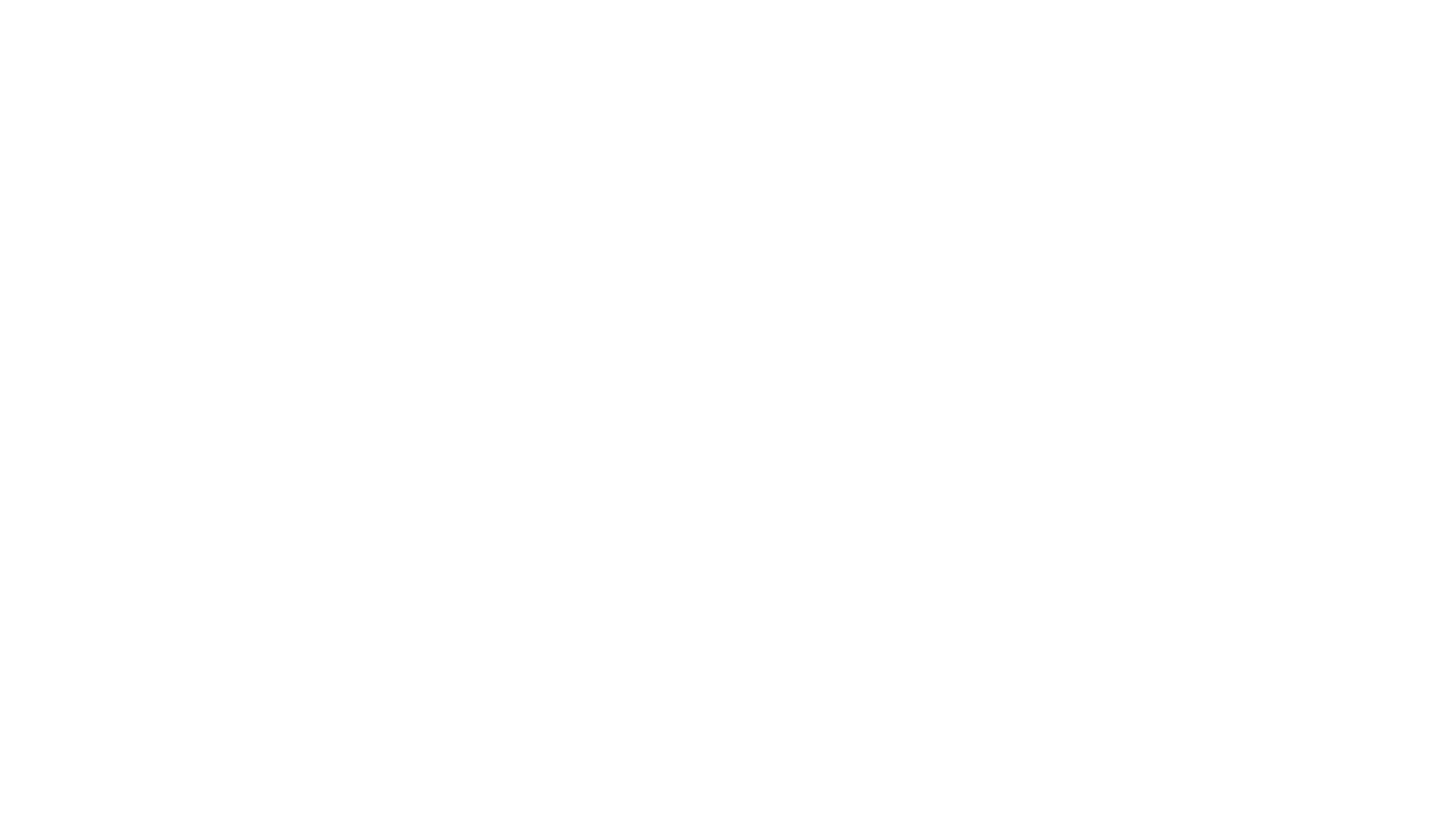 The Language of Dermatology:Descriptive and Morphology skills
Why Do Dermatologists Use Words That Are Rarely Used By Other Medical Specialties?
35
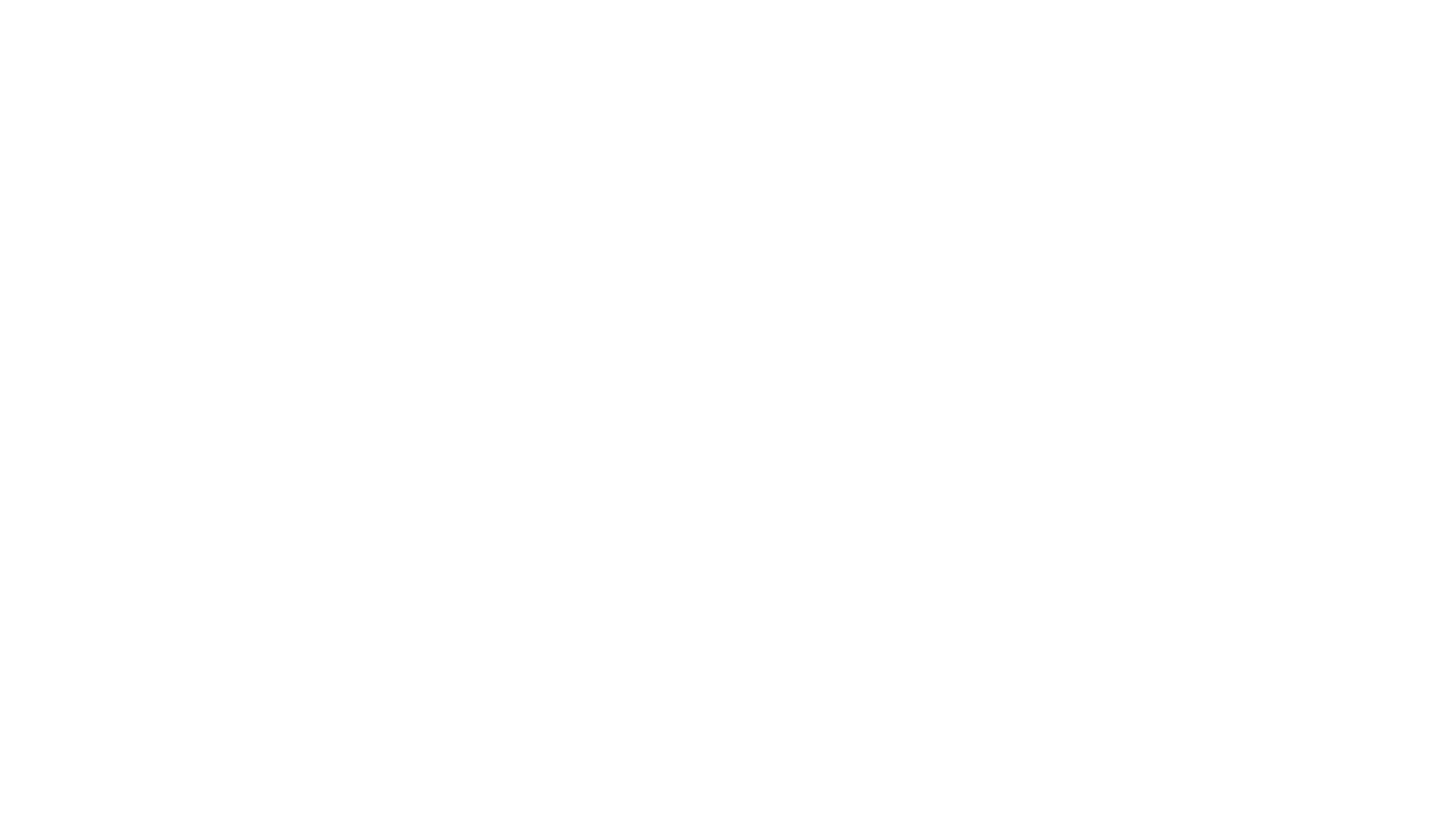 The Language of Dermatology:Descriptive and Morphology skills
The language of dermatology is different, and the use of correct dermatologic terms is important to accurately describe skin lesions

A good description of a skin lesion enables the listener to formulate a series of differential diagnosis
36
The Language of Dermatology:Descriptive and Morphology skills
Large image
How do you approach a patient with skin lesions ? 
 History 
Examination 
Investigations
The Language of Dermatology:Descriptive and Morphology skills
Approach to the patient with skin lesions: 
  History:
Personal Data:  Age, gender
Chief Complaint : Onset, duration, progression, associated symptoms (itching, pain), triggering and relieving factor (sun,heat, ..Etc )
Drug and allergy Hx
Family Hx
Social Hx
Systemic review
38
This Photo by Unknown Author is licensed under CC BY
The Language of Dermatology:Descriptive and Morphology skills
Approach to the patient with skin lesions:
  Examination:
Use good light when examining a patient
Examine nails , hair & mucous  membrane
Describe skin lesion as follow :
Distribution
Configuration 
Size
Border and shape 
Color
Morphology ( Primary lesion and Secondary changes )
39
The Language of Dermatology:Descriptive and Morphology skills
Distribution:
Distribution refers to how the skin lesions are scattered or spread out
Skin lesions may be isolated ( solitary/ single) or multiple
The localization of multiple lesions in certain regions aids in making a diagnosis, as skin diseases tend to have characteristic distribution
Aids in understanding the extent of the eruption and its pattern
40
The Language of Dermatology:Descriptive and Morphology skills
Distribution:
Acral: 
 Affects distal portions of limbs (hand, foot) and head (ears, nose)

Dermatomal:  
Corresponding with nerve root distribution

Extensor:
 Involving extensor surfaces of limbs
 Contrast with flexor surfaces
41
The Language of Dermatology:Descriptive and Morphology skills
Distribution:
Flexural: 
Involving skin flexures (body folds); also known as intertriginous 

Generalized:
Universal distribution; may be scattered or diffuse 

Koebnerised: 
Arising in a wound or scar
The Koebner phenomenon refers to the tendency of several skin conditions to affect areas subjected to injury
42
The Language of Dermatology:Descriptive and Morphology skills
Distribution:
Photosensitive:
Favoring sun exposed areas.

Seborrhoeic:
  The areas generally affected by seborrheic dermatitis, with a tendency to oily skin (seborrhoea)
 Scalp, behind ears, eyebrows, nasolabial folds, sternum and interscapular
43
The Language of Dermatology:Descriptive and Morphology skills
Distribution:
Symmetrical: 
In the same regions, the left side is affected in a similar way to the right side. 

Unilateral:
 Wholly or predominantly on one side of the affected region.
44
The Language of Dermatology:Descriptive and Morphology skills
Generalized/ universal
Bilateral / symmetrical
45
The Language of Dermatology:Descriptive and Morphology skills
Dermatomal
Photosensitive
46
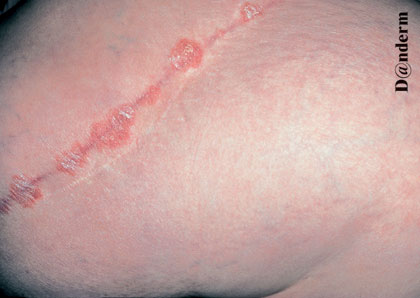 The Language of Dermatology:Descriptive and Morphology skills
Koebnerised
Examples: 
	
Psoriasis
Lichen planus
Vitiligo
Lichen nitidus
47
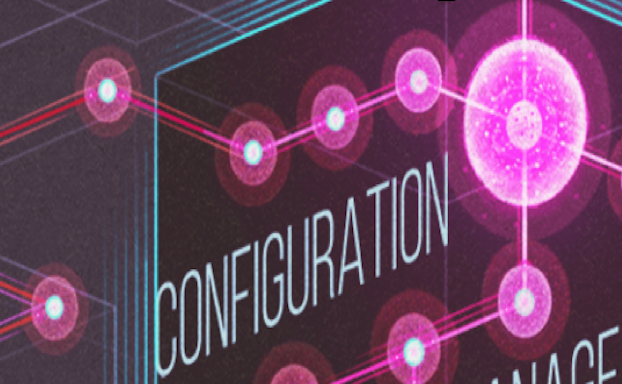 The Language of Dermatology:Descriptive and Morphology skills
Configuration:
Refers to the shape or outline of the skin lesions
 Skin lesions are often grouped together
48
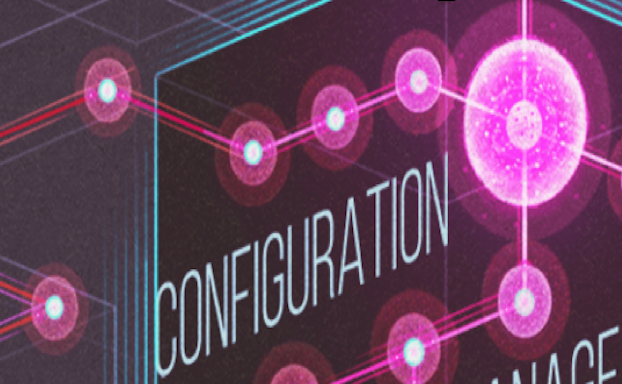 The Language of Dermatology:Descriptive and Morphology skills
Configuration:
Nummular lesion:
Round (coin-shaped) lesions,  also known as “Discoid”

Linear lesion:
 A linear shape to a lesion often occurs for some external reason such as scratching
49
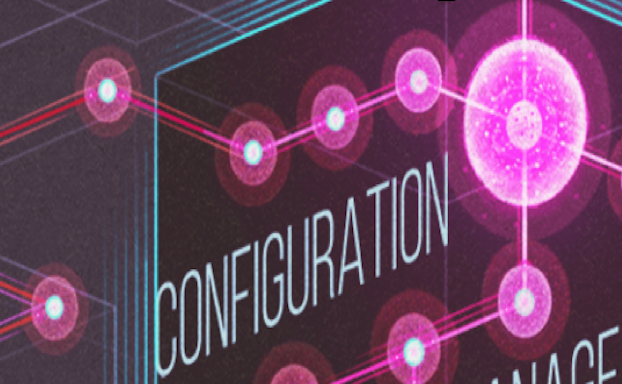 The Language of Dermatology:Descriptive and Morphology skills
Configuration:
Target lesion: 
Concentric rings also known as iris lesion
Annular:
 Lesions grouped in a ring like pattern
Grouped:
 as in herpes simplex lesion  
Reticular: 
net like pattern
50
The Language of Dermatology:Descriptive and Morphology skills
Annular
Numular/ discoid lesion
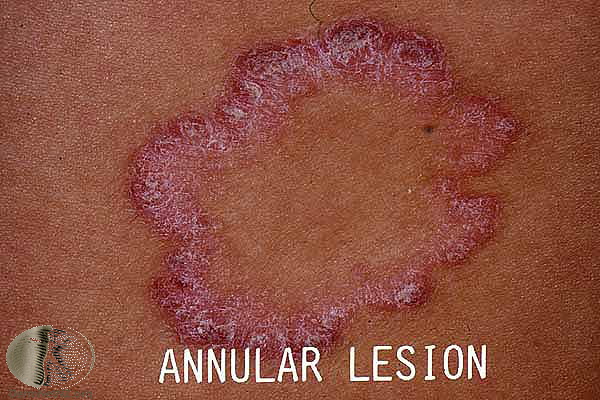 51
The Language of Dermatology:Descriptive and Morphology skills
Reticular
Linear
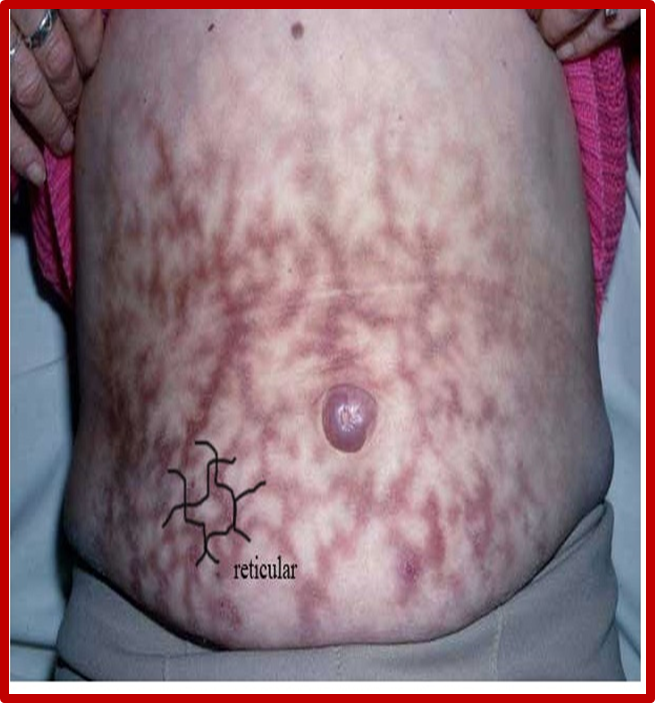 52
The Language of Dermatology:Descriptive and Morphology skills
Target lesion
Grouped
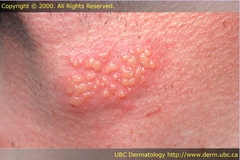 53
The Language of Dermatology:Descriptive and Morphology skills
Morphology
Skin lesions are divided into: 
Primary- Basic lesion 

Secondary- Develop during evolution of skin disease by scratching or infection
54
The Language of Dermatology:Descriptive and Morphology skills
Primary skin lesions
Macule/patch
Papule/plaque 
Nodule 
Cyst
Wheal
Vesicle/ bulla 
Pustule
Burrow
Secondary skin lesions
Excoriation 
Erosion
Scale 
Fissure 
Ulcer
Scar 
Lichenification
55
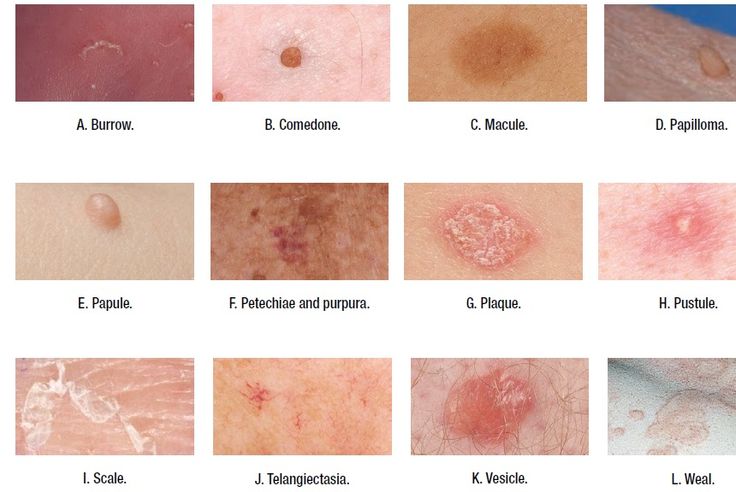 The Language of Dermatology:Descriptive and Morphology skills
Large image
Primary skin lesions
Macule: 

Flat circumscribed discoloration that lacks surface elevation or depression
< than 0.5 cm in diameter
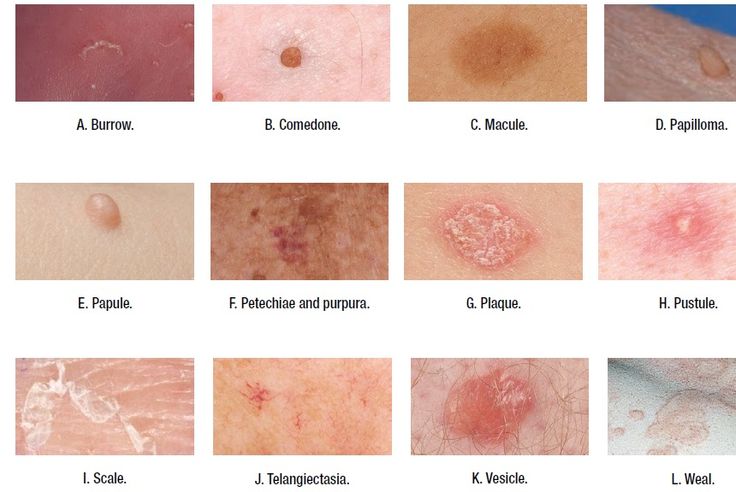 The Language of Dermatology:Descriptive and Morphology skills
Large image
Primary skin lesions
Patch: 

Flat circumscribed skin discoloration 
“ A large macule” > 0.5 cm in diameter
The Language of Dermatology:Descriptive and Morphology skills
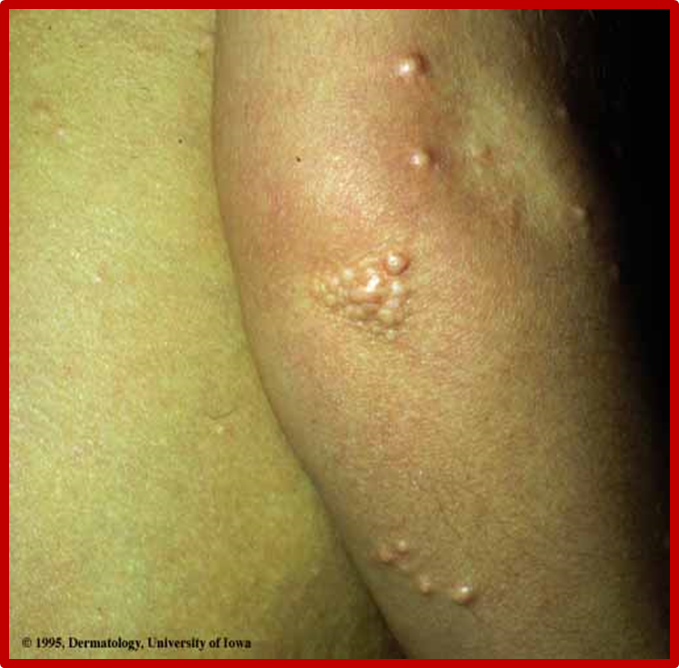 Primary skin lesions
Papule :
Elevated, solid lesion < 0.5cm in diameter
Examine for color and surface changes eg. Umblicated, Keratotic, Papillomatous, Flat topped
58
The Language of Dermatology:Descriptive and Morphology skills
Primary skin lesions
Plaque :
Elevated, solid confluence or expansion of papules, > 0.5cm in diameter

 Lacks a deep component
59
The Language of Dermatology:Descriptive and Morphology skills
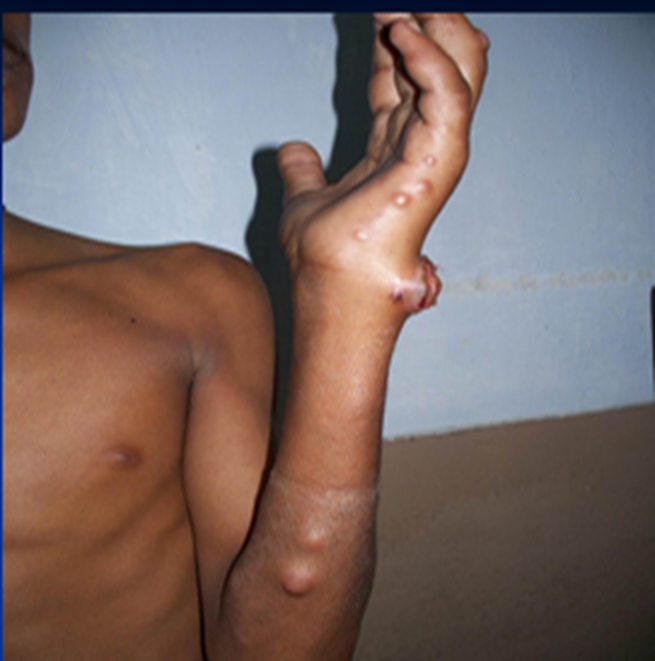 Primary skin lesions
Nodule:
Elevated, solid lesion , > 0.5cm in diameter

 With deep component
60
The Language of Dermatology:Descriptive and Morphology skills
Primary skin lesions
Cyst: 

Nodule that contains fluid or semisolid material
61
The Language of Dermatology:Descriptive and Morphology skills
Primary skin lesions
Vesicle: 
 Elevation that contains clear fluid 

Bulla:
Localized fluid collection > 0.5 cm in diameter “ a large vesicle”
Can be tense of flaccid
62
The Language of Dermatology:Descriptive and Morphology skills
Primary skin lesions
Burrow:

 Linear tunnel in the epidermis induced by scabies mite
63
The Language of Dermatology:Descriptive and Morphology skills
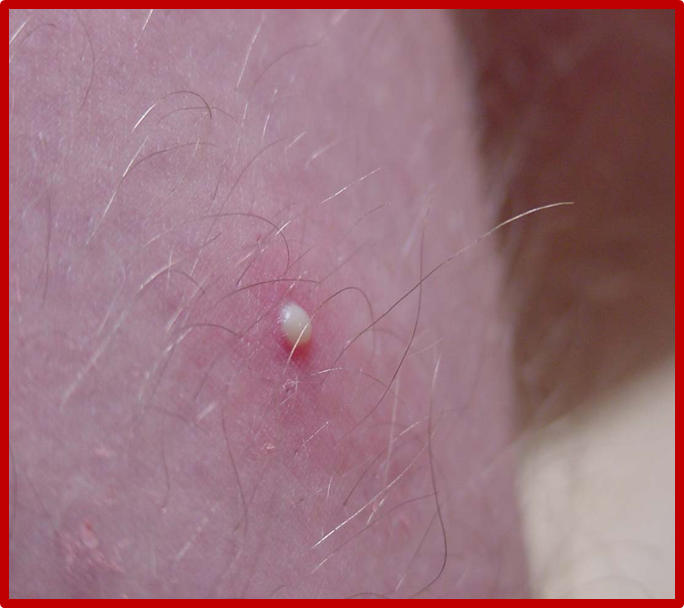 Primary skin lesions
Pustule: 
 Elevation that contains purulent material 
A pustule is a purulent vesicle
 It is filled with neutrophils, and may be white, or yellow
Not all pustules are infected
64
The Language of Dermatology:Descriptive and Morphology skills
Primary skin lesions
Wheal ( Hive):

 Firm, edematous plaque that is evanescent (short lived) and pruritic
65
The Language of Dermatology:Descriptive and Morphology skills
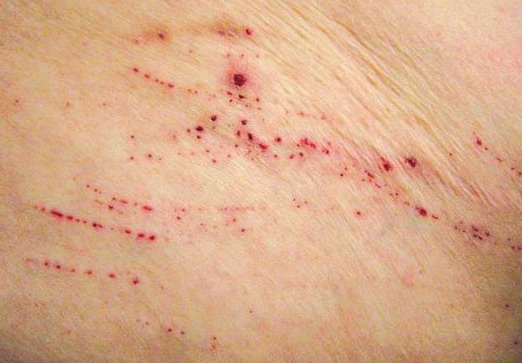 Secondary skin lesions
Excoriation: 

 Linear erosion induced by scratching
66
The Language of Dermatology:Descriptive and Morphology skills
Secondary skin lesions
Erosion: 

 A partial and superficial focal loss of epidermis that heals without scarring
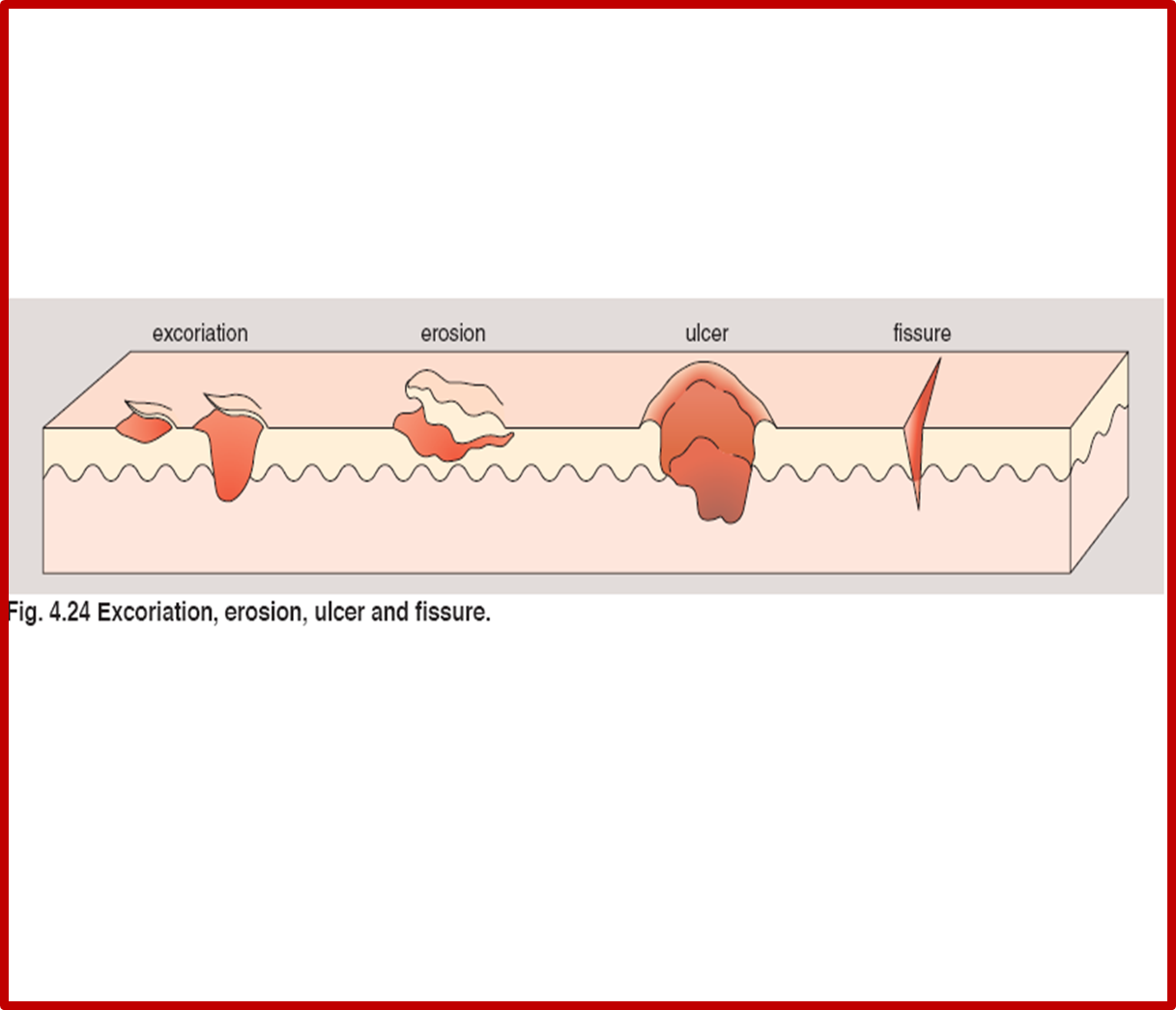 67
The Language of Dermatology:Descriptive and Morphology skills
Secondary skin lesions
Fissure: 

 Vertical loss of epidermis and dermis with sharply defined walls; “cracks in skin”
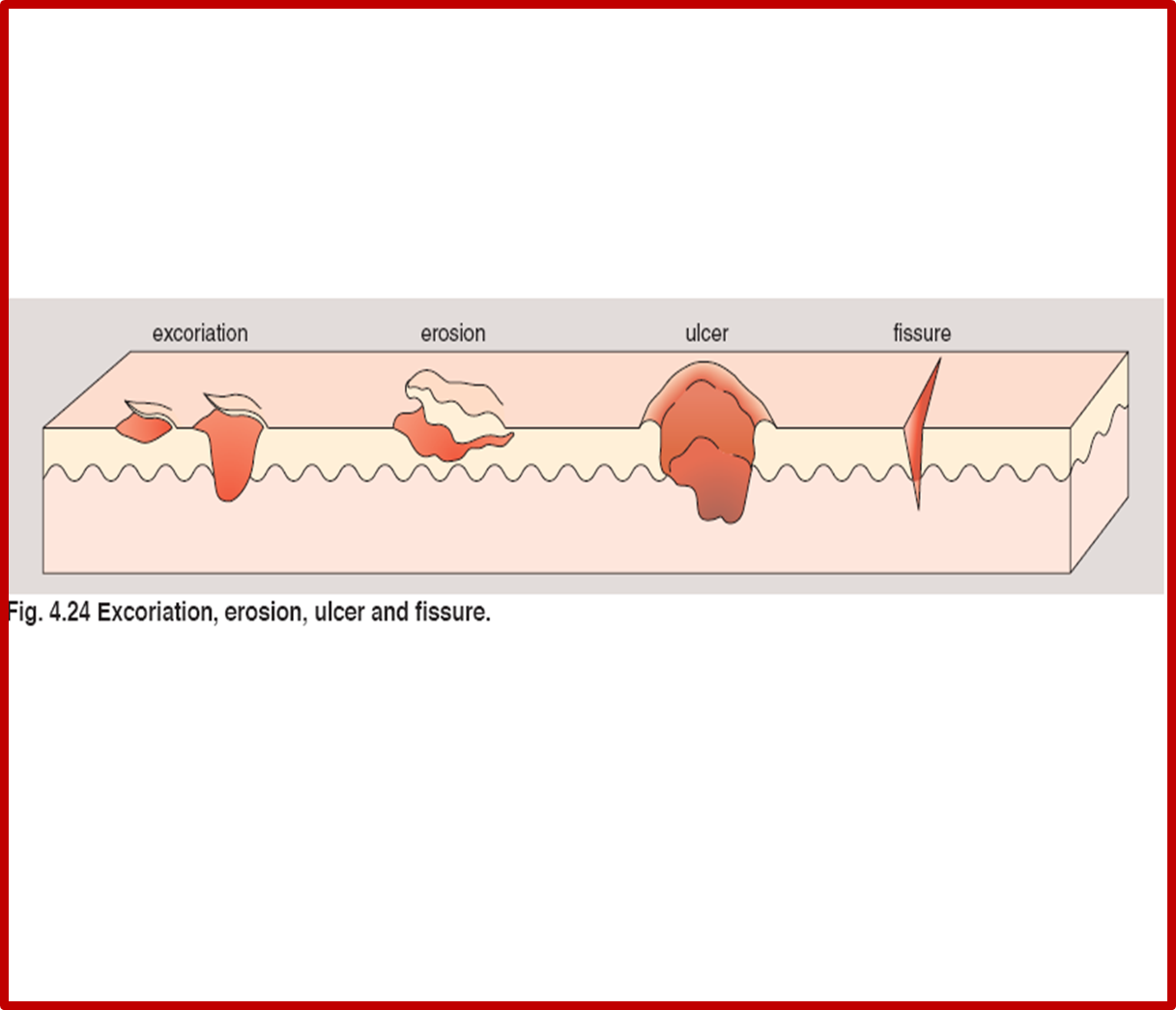 68
The Language of Dermatology:Descriptive and Morphology skills
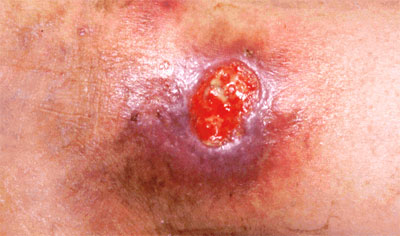 Secondary skin lesions
Ulcer: 

 A full thickness focal loss of epidermis and dermis
Heals with scarring
69
The Language of Dermatology:Descriptive and Morphology skills
70
The Language of Dermatology:Descriptive and Morphology skills
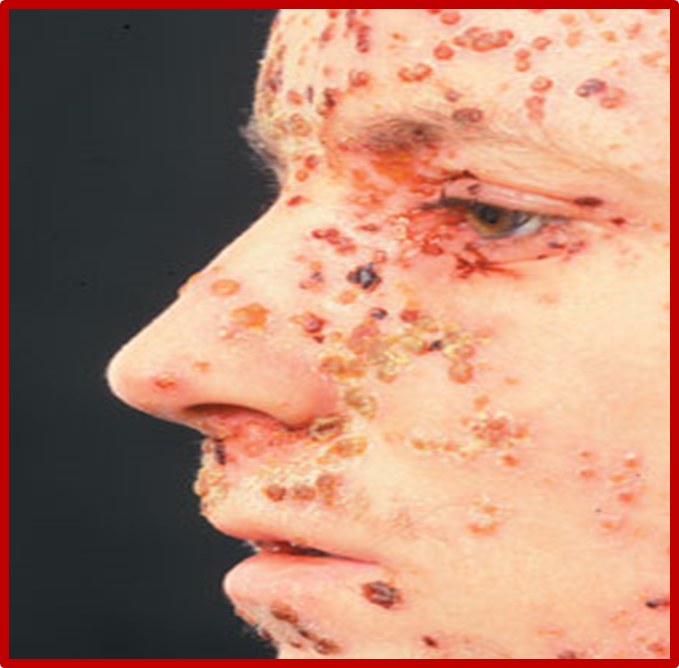 Secondary skin lesions
Crust: 

 A collection of cellular debris, dried serum and blood
 Antecedent primary lesion  usually a vesicle, bulla, or a pustule
71
The Language of Dermatology:Descriptive and Morphology skills
Secondary skin lesions
Scale: 

 Thickened stratum cornium
72
The Language of Dermatology:Descriptive and Morphology skills
Secondary skin lesions
Scar: 

 A collection of new connective tissue
May be hypertrophic or atrophic 
Implies dermoepidermal damage
73
The Language of Dermatology:Descriptive and Morphology skills
Secondary skin lesions
Lichenification: 

 Increased skin markings secondary to chronic scratching
74
The Language of Dermatology:Descriptive and Morphology skills
Important Signs in Dermatology
Nikolsky sign
Auspitz sign 
Koebner’s phenomenon
Dermatographism
75
The Language of Dermatology:Descriptive and Morphology skills
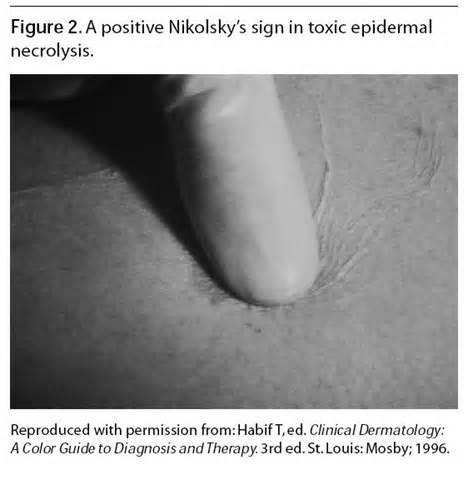 Important Signs in Dermatology
Nikolsky sign:
Rubbing of apparently normal skin induces blistering of the skin 

Seen in pemphigus vulgaris and toxic epidermal necrolysis (TEN)
76
The Language of Dermatology:Descriptive and Morphology skills
Important Signs in Dermatology
Auspitz sign:
Removal of scale on top of a red papule produces bleeding points 

Seen in psoriasis
77
The Language of Dermatology:Descriptive and Morphology skills
Important Signs in Dermatology
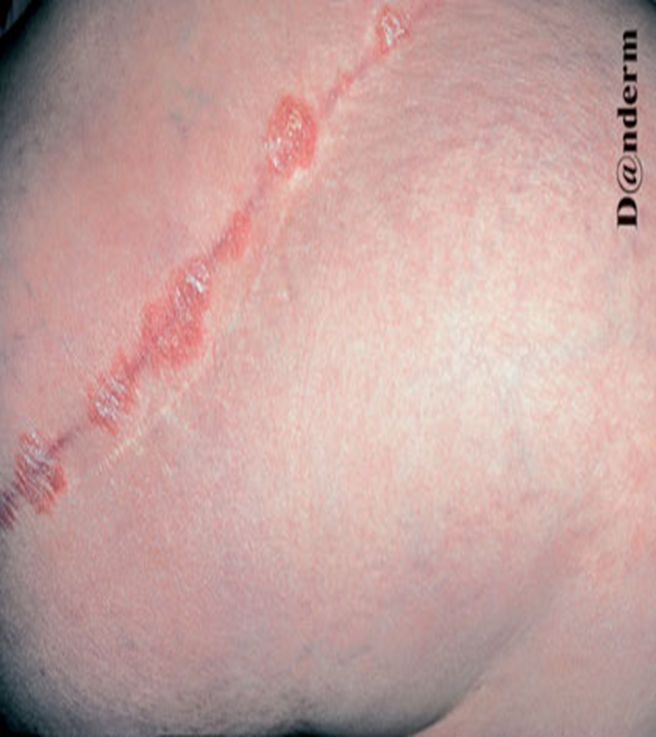 Koebner’s phenomenon:
The tendency for certain skin diseases (psoriasis, vitiligo, lichen planus, warts) to develop at sites of trauma
78
The Language of Dermatology:Descriptive and Morphology skills
Important Signs in Dermatology
Dermatographism:
Firm stroking of the skin produces erythema and Wheal 
Seen in physical urticaria 
In patients with atopy, stroking produces white dermatographism rather than red
79
The Language of Dermatology:Descriptive and Morphology skills
Investigations in Dermatology
Wood’s lamp 
KOH preparation 
Tzank smear 
Prick test 
Patch skin test 
Skin punch biopsy
80
The Language of Dermatology:Descriptive and Morphology skills
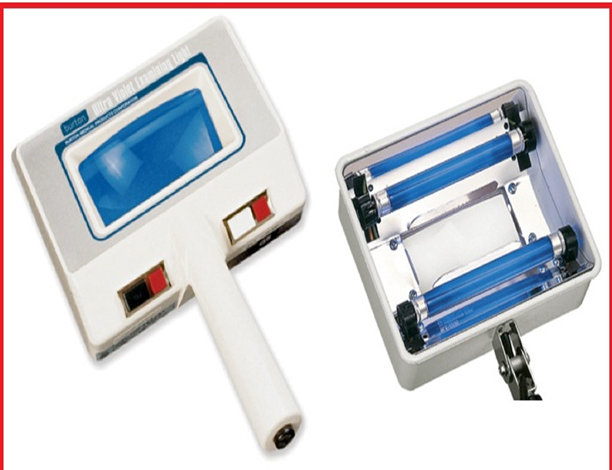 Investigations in Dermatology
Wood’s lamp :
Produces long wave UVL ( 360nm)
  Useful in :
 Tinea Versicolor - yellowish green fluorescence
Tinea Capitis - yellow green fluorescence in M.canis,  M. audouini
Vitiligo - Milky white
 Erythrasma - coral  red fluorescence
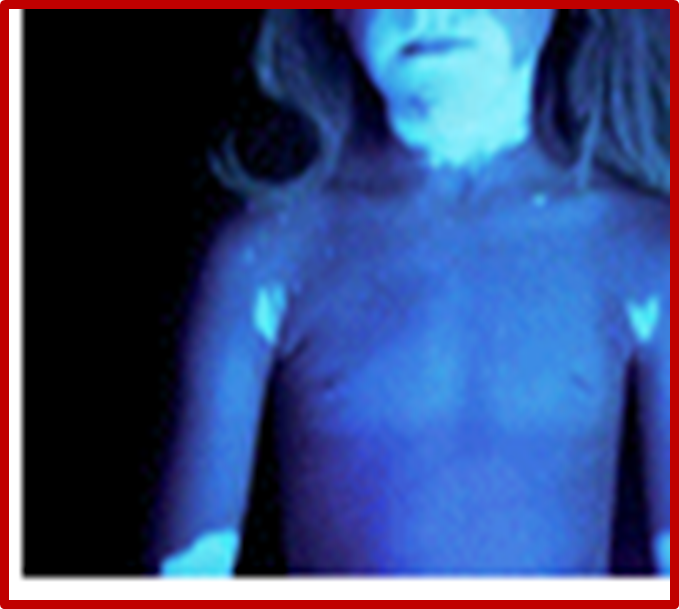 81
The Language of Dermatology:Descriptive and Morphology skills
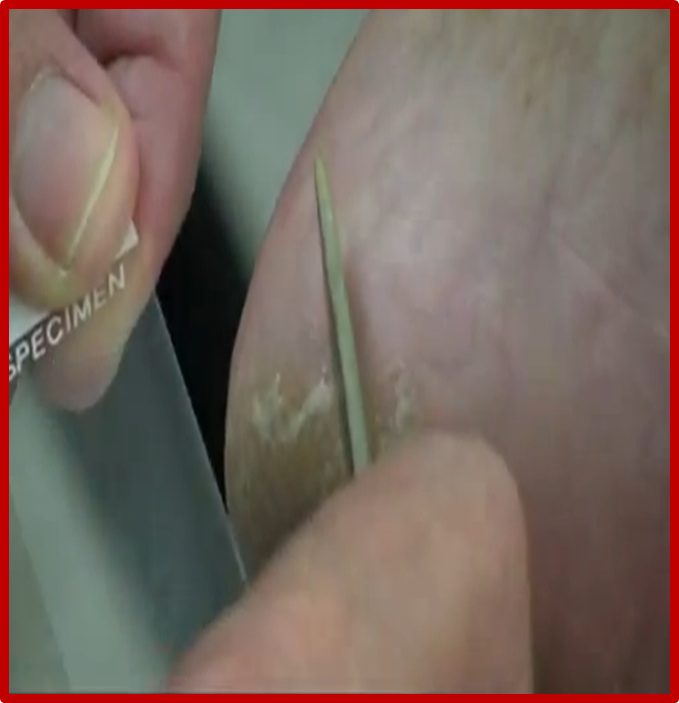 Investigations in Dermatology
KOH preparation for fungus:
Cleanse skin with alcohol Swab

Scrape skin with edge of microscope slide onto a second microscope slide
82
The Language of Dermatology:Descriptive and Morphology skills
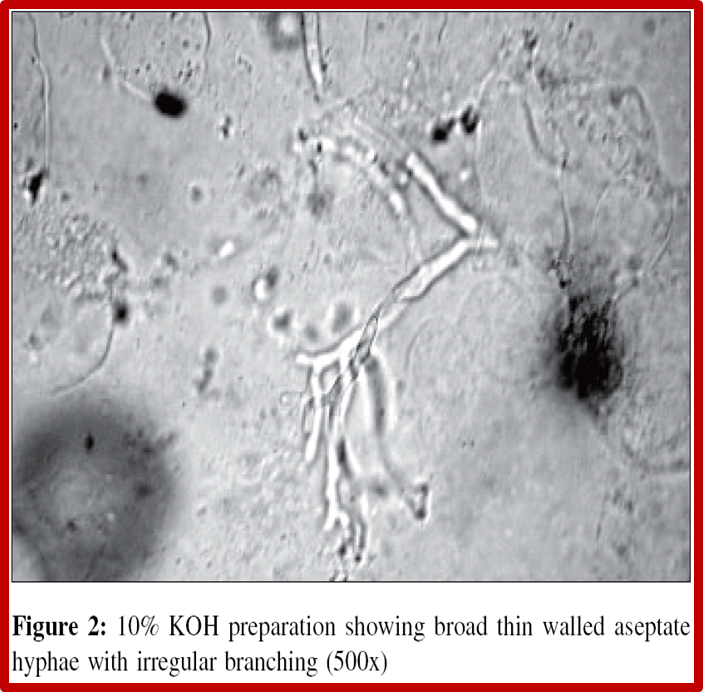 Investigations in Dermatology
KOH preparation for fungus:
 Put on a drop of 10% KOH 
Apply a cover slip and warm  gently
Examine with microscope  objective lens
83
The Language of Dermatology:Descriptive and Morphology skills
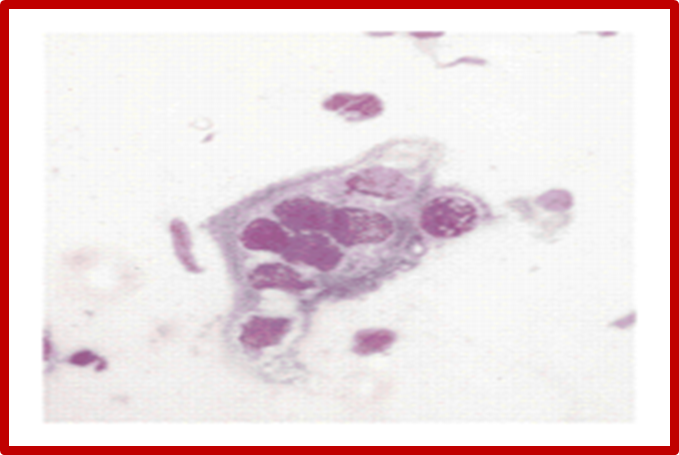 Investigations in Dermatology
Tzank smear:
Important in diagnosing: 

Herpes simplex or VZV (multinucleated giant cells)
Pemphigus Vulgaris (acantholytic cells)
84
The Language of Dermatology:Descriptive and Morphology skills
Investigations in Dermatology
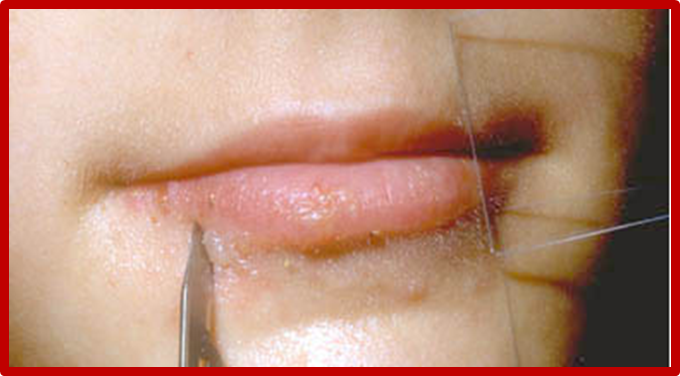 Tzank smear:
Method:
Select a fresh vesicle
De-roof and scrape base of the vesicle
Smear onto a slide
Fix with 95% alcohol
Stain with Giemsa stain
Examine under microscope
85
The Language of Dermatology:Descriptive and Morphology skills
Investigations in Dermatology
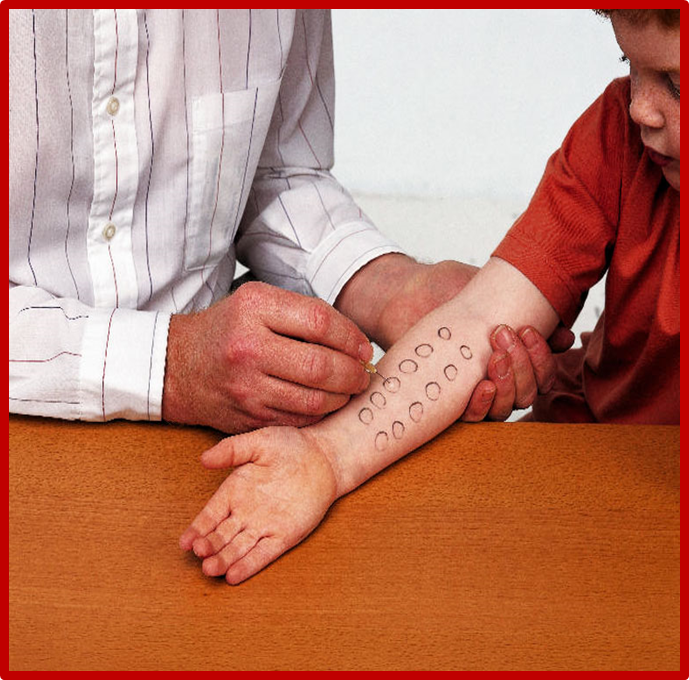 Prick test:
 Put a drop of allergen containing solution  
A nonbleeding prick is made through the drop
After 15-20 minutes the antigen is washed, and the reaction is recorded
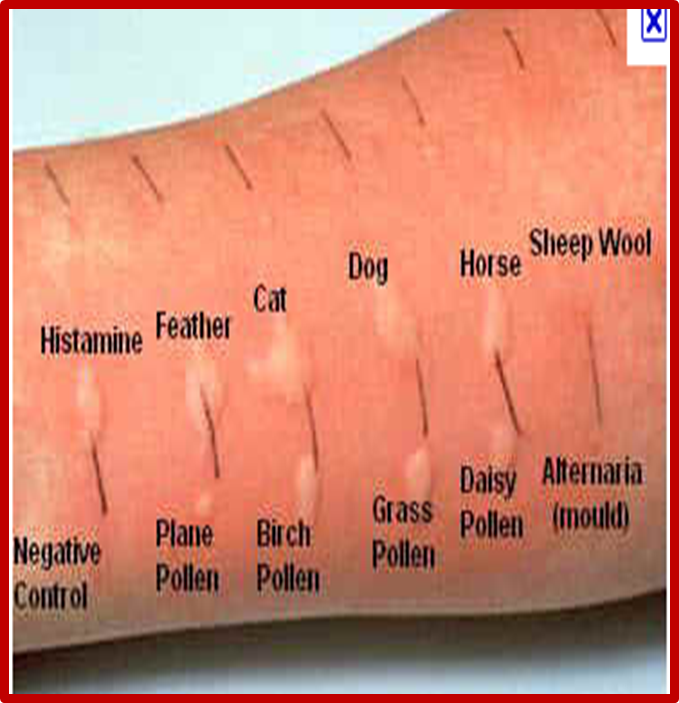 86
The Language of Dermatology:Descriptive and Morphology skills
Investigations in Dermatology
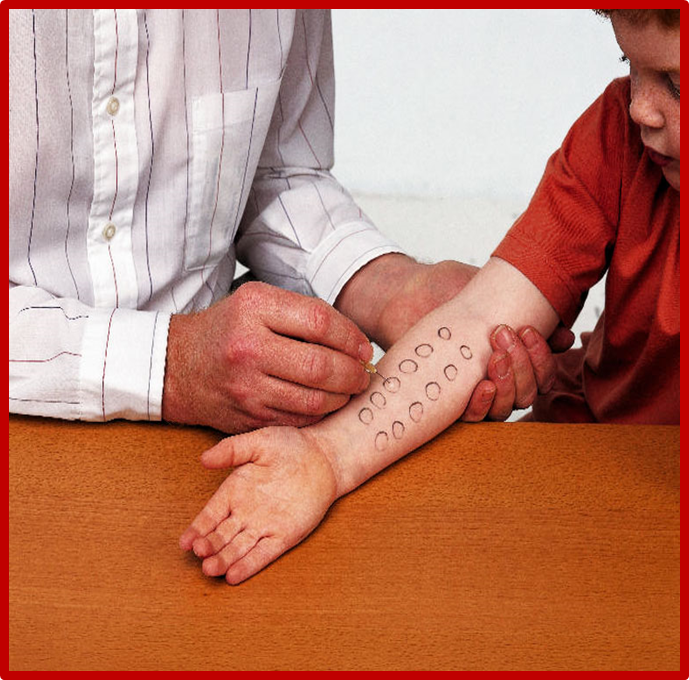 Prick test:
A positive test shows urticarial reaction at site of prick
Detects immediate-type IgE mediated reaction 
Emergency therapeutic measures should be available in case of anaphylaxis
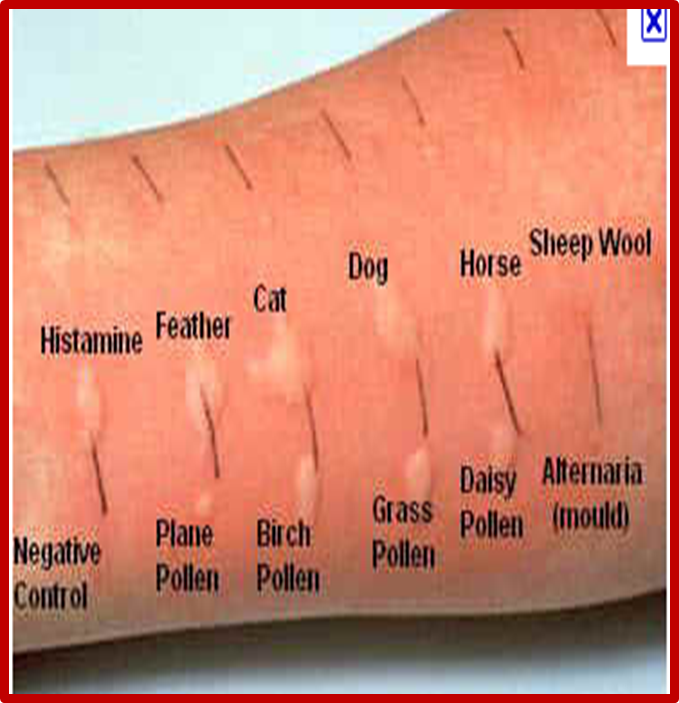 87
The Language of Dermatology:Descriptive and Morphology skills
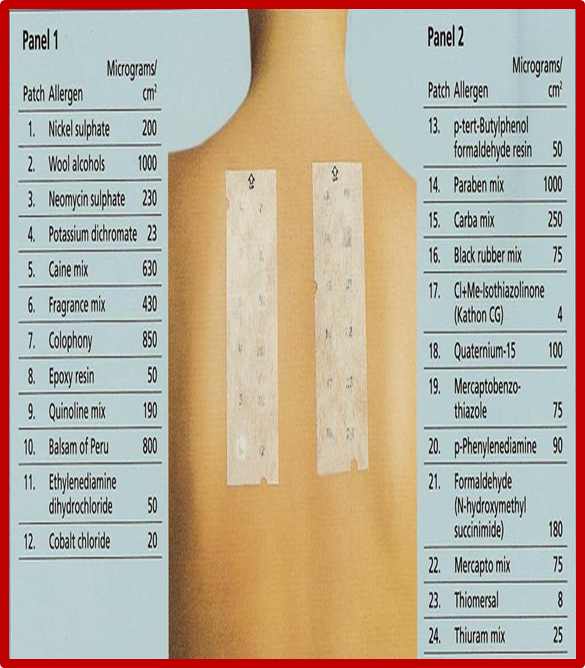 Investigations in Dermatology
Patch Skin Test:
Important in contact dermatitis 
Select the most probable substances causing dermatitis
Apply the test material over the back
88
The Language of Dermatology:Descriptive and Morphology skills
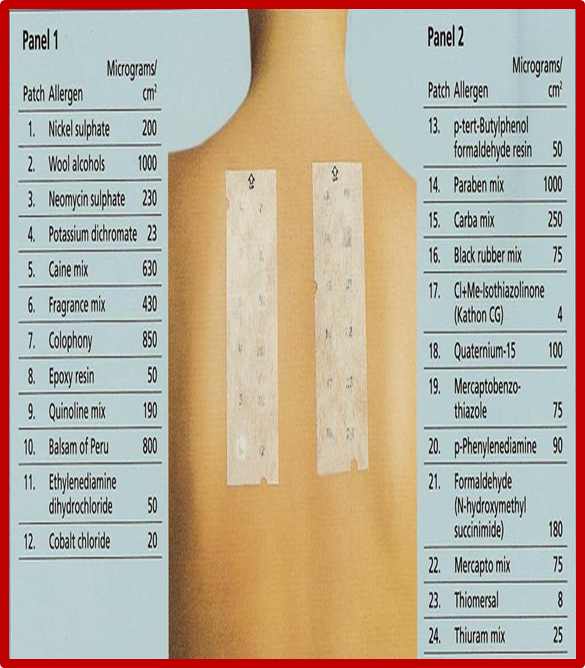 Investigations in Dermatology
Patch Skin Test:
Read after 48 & 72 hr.,  look for (erythema, edema, vesiculation)
Positive patch test showing erythema and edema
In severe positive reaction vesicles may be seen
89
The Language of Dermatology:Descriptive and Morphology skills
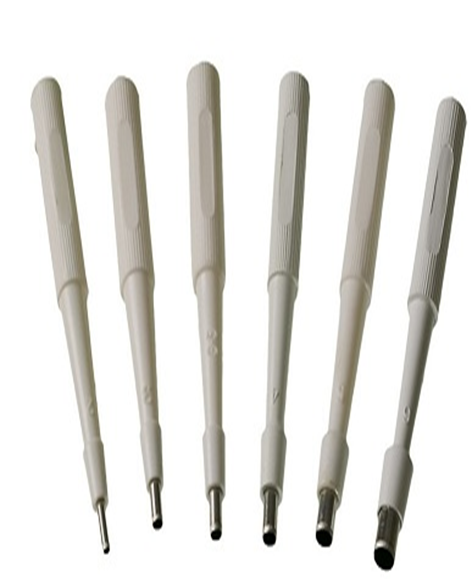 Investigations in Dermatology
Skin Punch Biopsy:
Clean skin with alcohol 
Infiltrate with 1-2 % xylocaine with adrenaline
Rotate 2-6 mm diameter punch into the lesions
90
The Language of Dermatology:Descriptive and Morphology skills
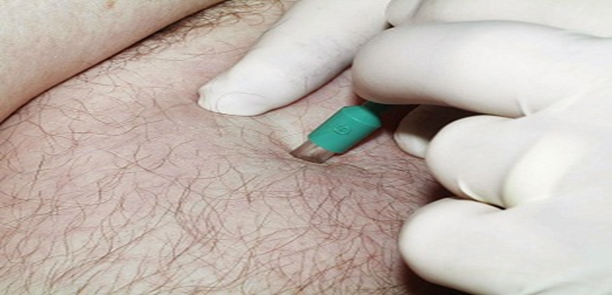 Investigations in Dermatology
Skin Punch Biopsy:
Lift specimen and cut at base of lesion
Fix in 10% formalin 
For Immunofluorescence put in normal saline
Suture if 5 mm punch is used
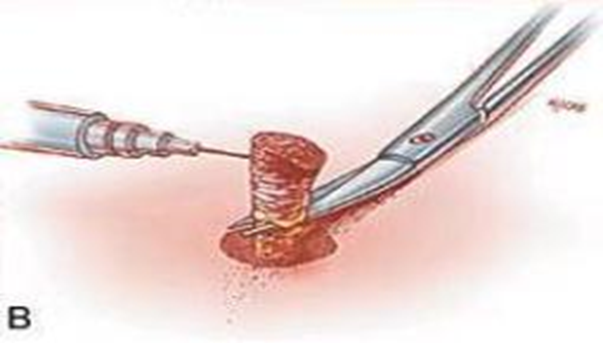 91
Thank You
Dr. Hadeel Mitwalli
hmitwalli@ksu.edu.sa
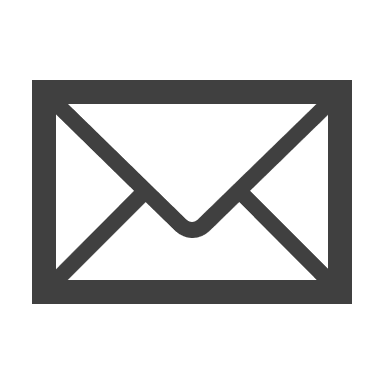